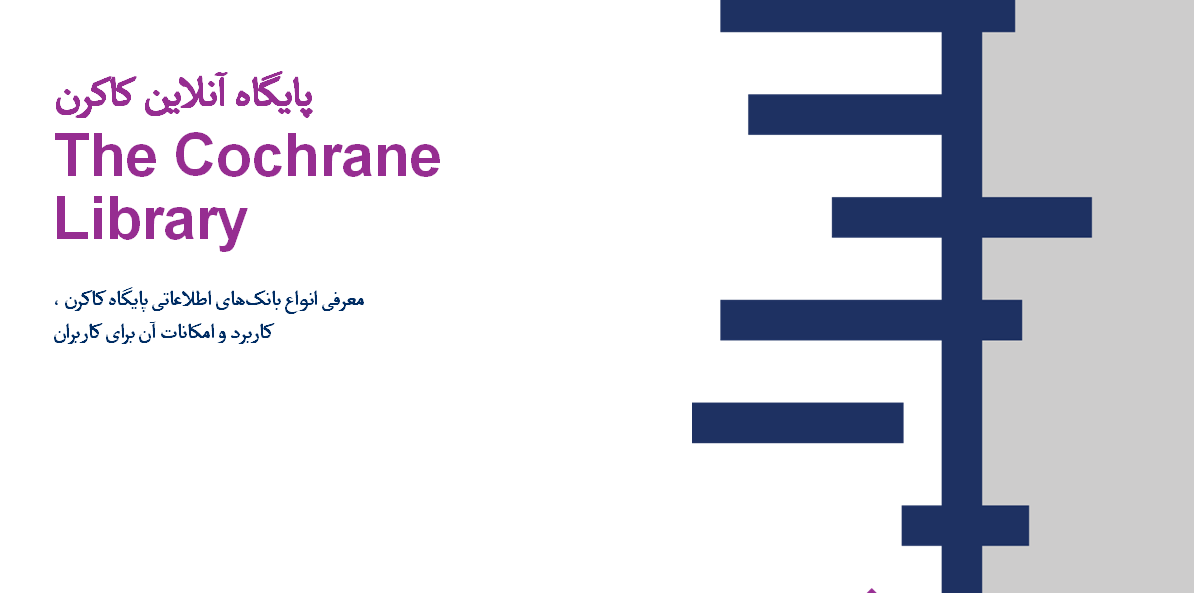 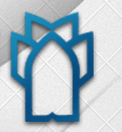 دانشگاه علوم پزشکی کرمانشاه
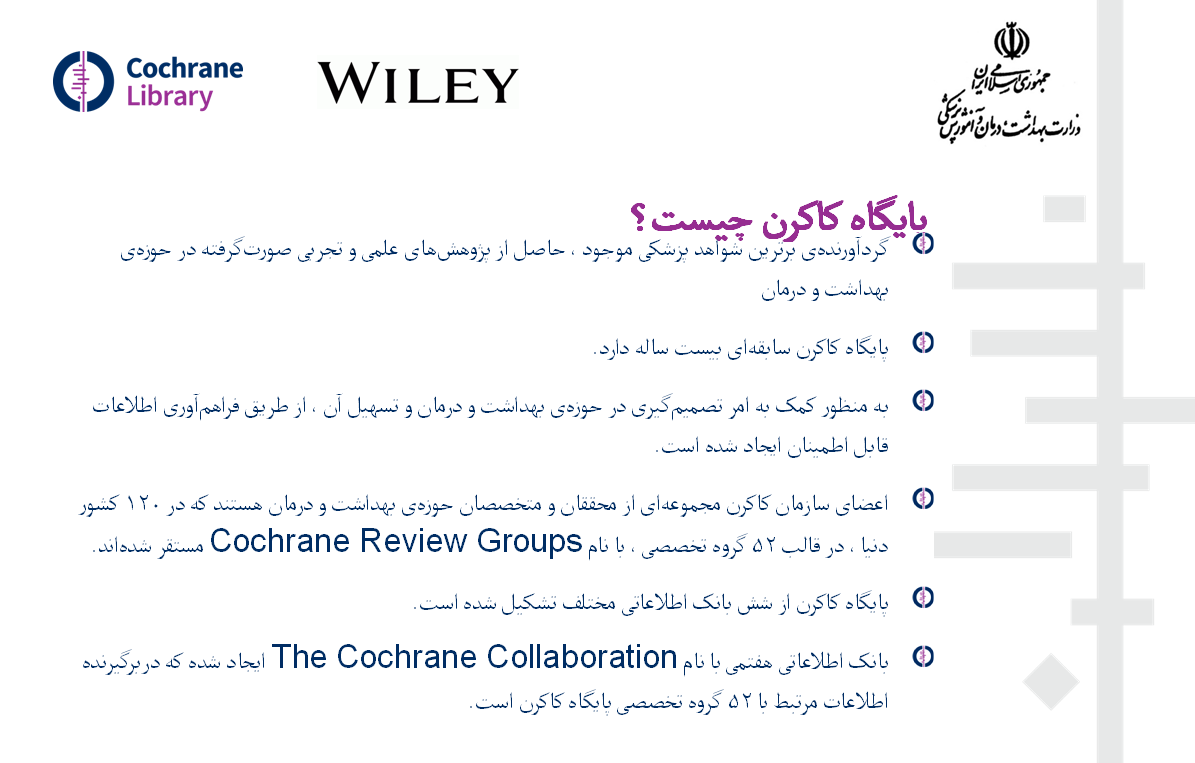 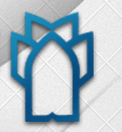 دانشگاه علوم پزشکی کرمانشاه
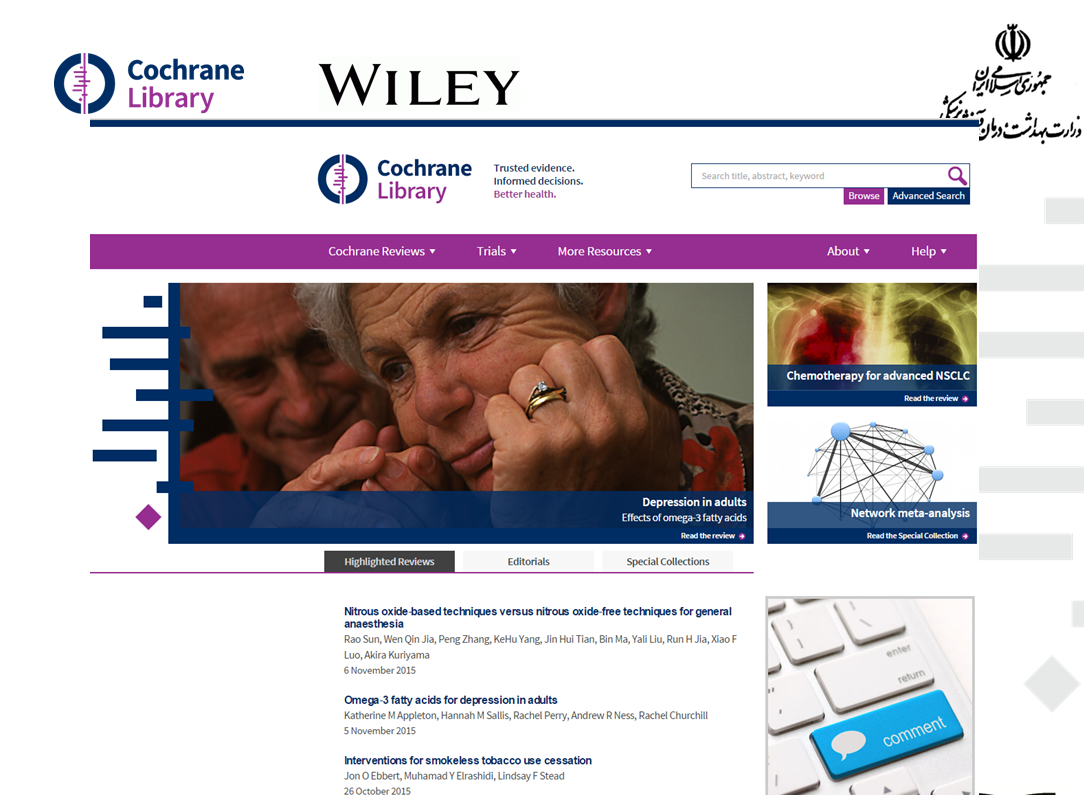 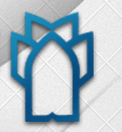 دانشگاه علوم پزشکی کرمانشاه
www.cochranelibrary.com
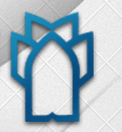 دانشگاه علوم پزشکی کرمانشاه
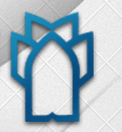 دانشگاه علوم پزشکی کرمانشاه
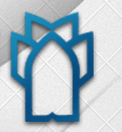 دانشگاه علوم پزشکی کرمانشاه
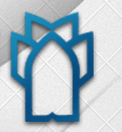 دانشگاه علوم پزشکی کرمانشاه
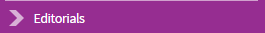 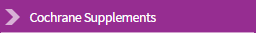 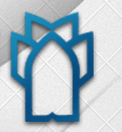 دانشگاه علوم پزشکی کرمانشاه
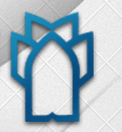 دانشگاه علوم پزشکی کرمانشاه
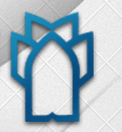 دانشگاه علوم پزشکی کرمانشاه
35 مبحث
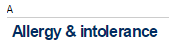 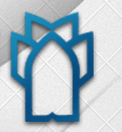 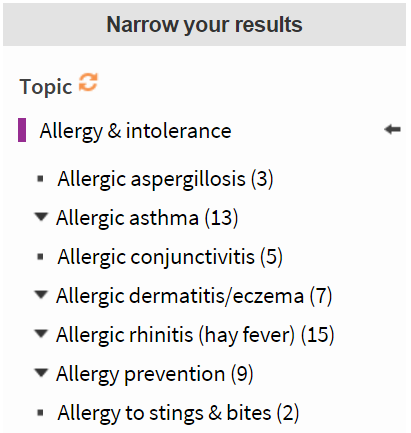 دانشگاه علوم پزشکی کرمانشاه
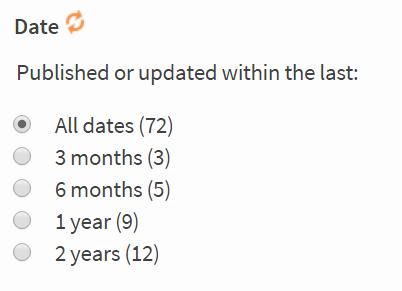 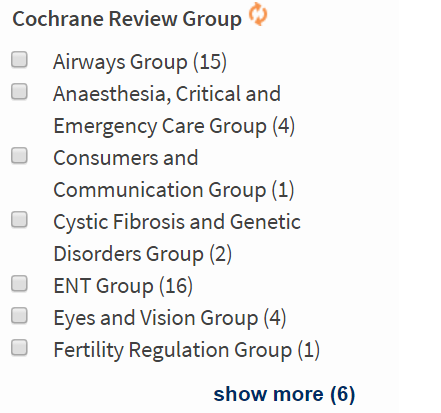 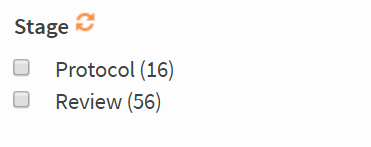 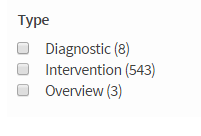 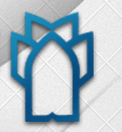 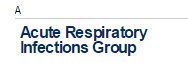 دانشگاه علوم پزشکی کرمانشاه
۵۲ گروه برّرسِ کاکرن
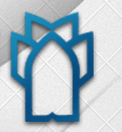 دانشگاه علوم پزشکی کرمانشاه
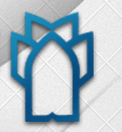 دانشگاه علوم پزشکی کرمانشاه
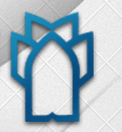 دانشگاه علوم پزشکی کرمانشاه
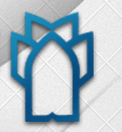 دانشگاه علوم پزشکی کرمانشاه
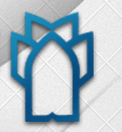 دانشگاه علوم پزشکی کرمانشاه
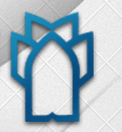 دانشگاه علوم پزشکی کرمانشاه
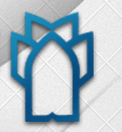 دانشگاه علوم پزشکی کرمانشاه
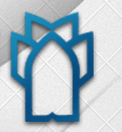 دانشگاه علوم پزشکی کرمانشاه
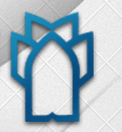 دانشگاه علوم پزشکی کرمانشاه
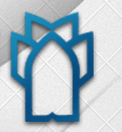 دانشگاه علوم پزشکی کرمانشاه
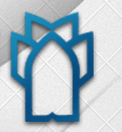 دانشگاه علوم پزشکی کرمانشاه
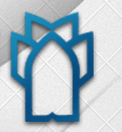 دانشگاه علوم پزشکی کرمانشاه
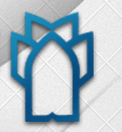 دانشگاه علوم پزشکی کرمانشاه
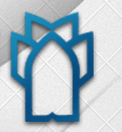 دانشگاه علوم پزشکی کرمانشاه
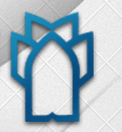 دانشگاه علوم پزشکی کرمانشاه
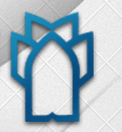 دانشگاه علوم پزشکی کرمانشاه
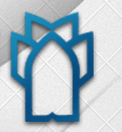 دانشگاه علوم پزشکی کرمانشاه
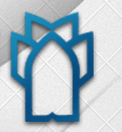 دانشگاه علوم پزشکی کرمانشاه
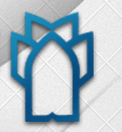 دانشگاه علوم پزشکی کرمانشاه
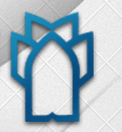 دانشگاه علوم پزشکی کرمانشاه
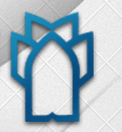 دانشگاه علوم پزشکی کرمانشاه
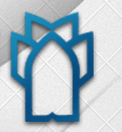 دانشگاه علوم پزشکی کرمانشاه
نتایج  جستجو را ذخیره کنیم.
دیدن نتایج جستجو
خواندن نتایج جستجو
فرستادن استراتژی جستجو به قسمت مدیریت جستجو(جستجو ی پیشرفته)
محدود کردن جستجو
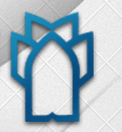 دانشگاه علوم پزشکی کرمانشاه
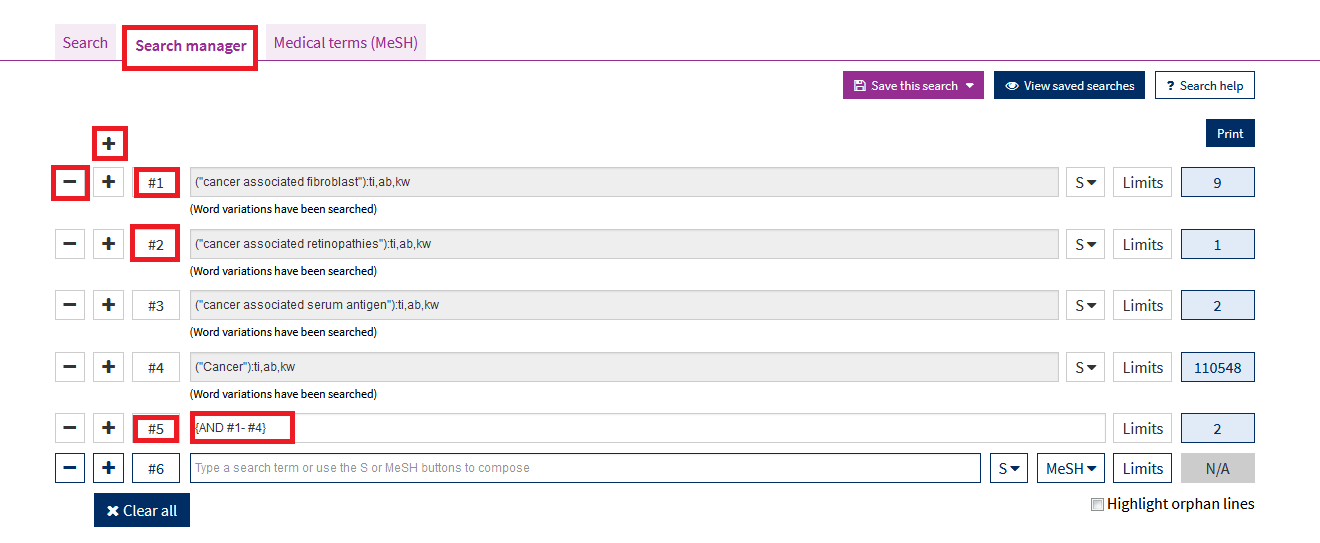 جمع نتایج
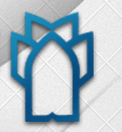 دانشگاه علوم پزشکی کرمانشاه
تهیه کننده: پروین جهانگیری کارشناس کتابدار بالینی